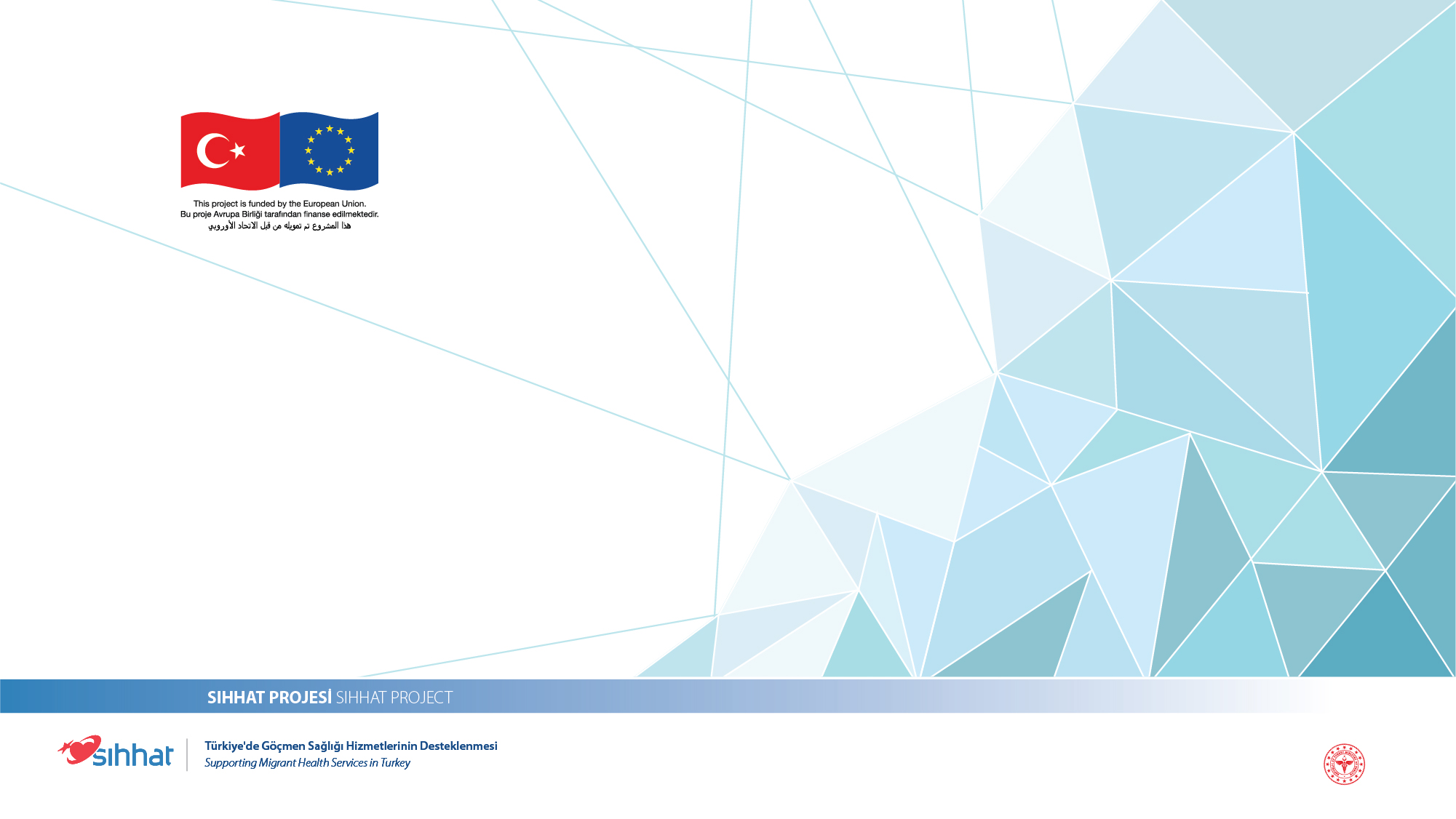 النظام الصحي التركي والمؤسسات الصحية
مشروع SIHHAT
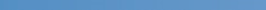 دعم الخدمات الصحية للمهاجرين في تركيا
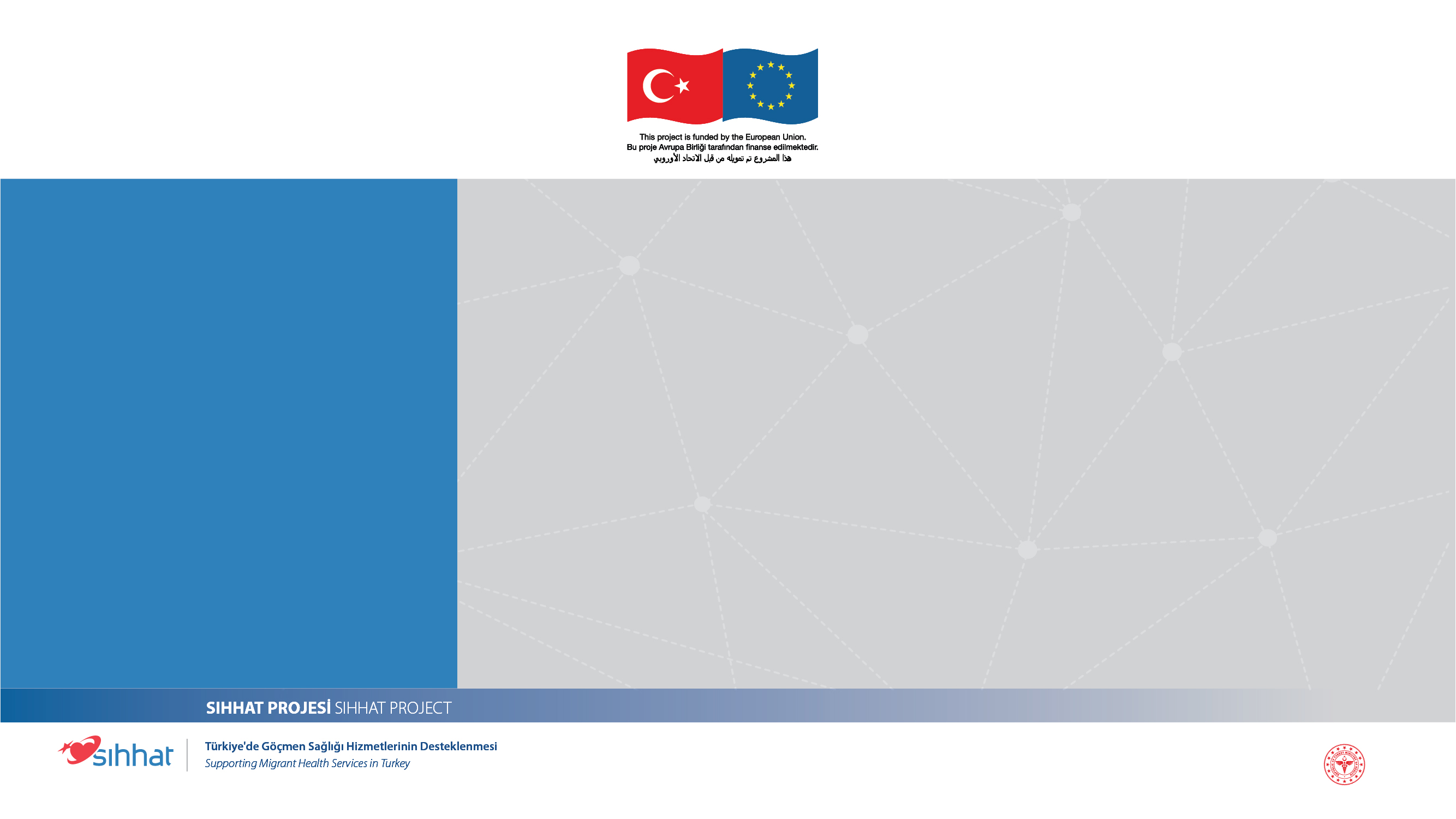 المؤسسات التي تقدم الخدمات الصحية
مراكز صحة الأسرة
مراكز صحة المهاجرين
المشافي العامة (المدن الطبية والمشافي العامة الأخرى)
المشافي الجامعية
المشافي الخاصة
العيادات الخاصة
مشروع SIHHAT
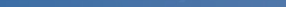 دعم الخدمات الصحية للمهاجرين في تركيا
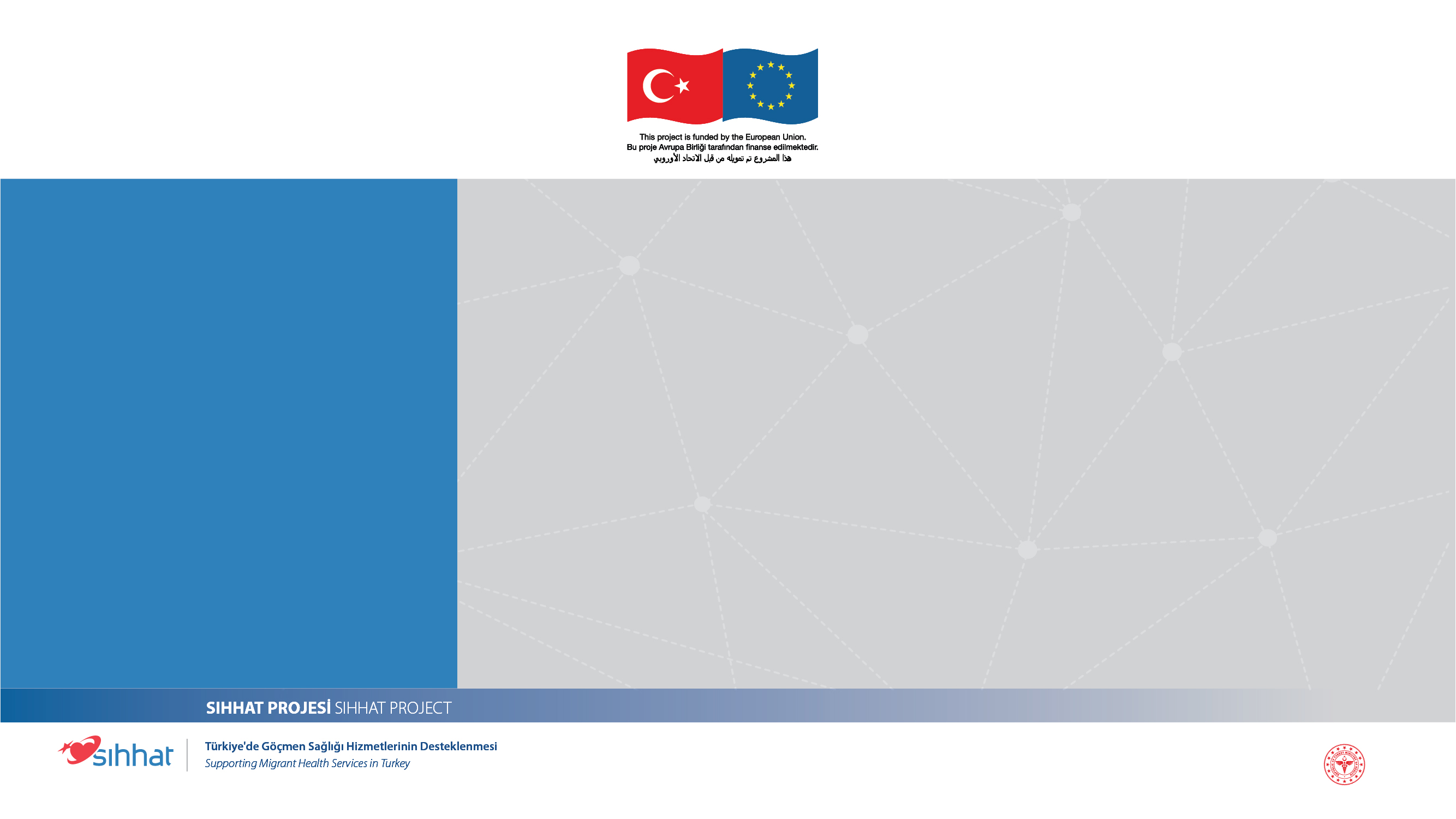 في مركز صحة المهاجرين
يتم في مراكز صحة المهاجرين تقديم:
خدمات التشخيص والعلاج في الرعاية الصحية الأولية
التلقيح
خدمات الصحة الإنجابية
متابعة الحوامل / النفاس
متابعة الرضع
التصوير البسيط (الأمواج تحت الصوتيةUSG ، الأشعة السينية)
خدمات الدعم النفسي والاجتماعي
أعمال التثقيف الصحي من قبل فرق مختصة.
مشروع SIHHAT
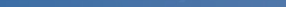 دعم الخدمات الصحية للمهاجرين في تركيا
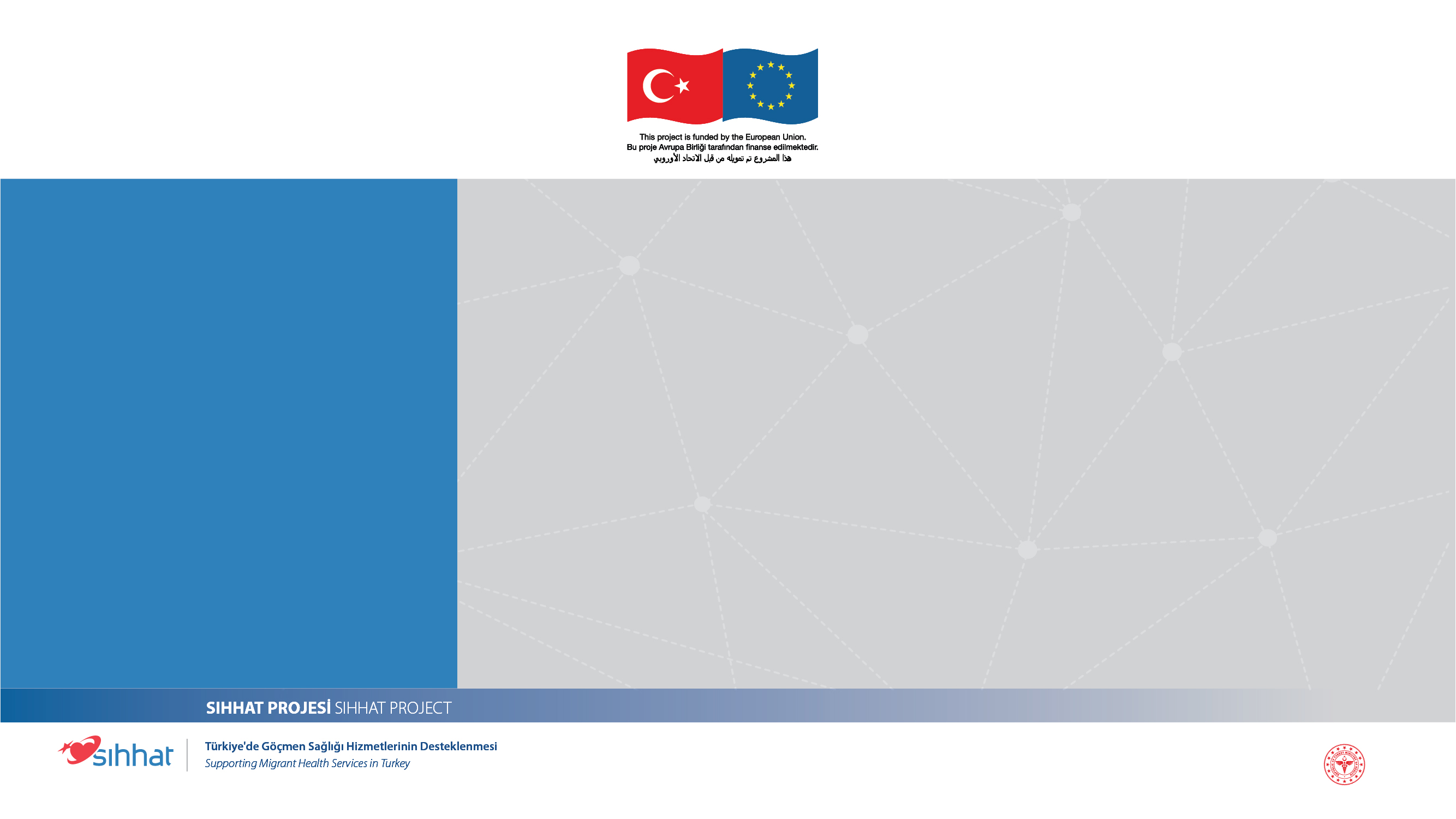 المؤسسات الصحية من الدرجة الأولى
يمكنك الذهاب إلى مراكز صحة الأسرة ومراكز صحة المهاجرين التي تقدم خدمات الرعاية الصحية الأولية، بين الساعة 8:30 صباحاً والساعة 16:00 ظهراً في اليوم الذي تشعر فيه بعدم الارتياح ومراجعتها بشكل شخصي.
يعمل 188 مركزاً صحياً للمهاجرين في 30 ولاية في تركيا بينها
51 مركز صحي مدعم للمهاجرين
10 مراكز للصحة النفسية المجتمعية
مشروع SIHHAT
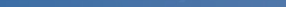 دعم الخدمات الصحية للمهاجرين في تركيا
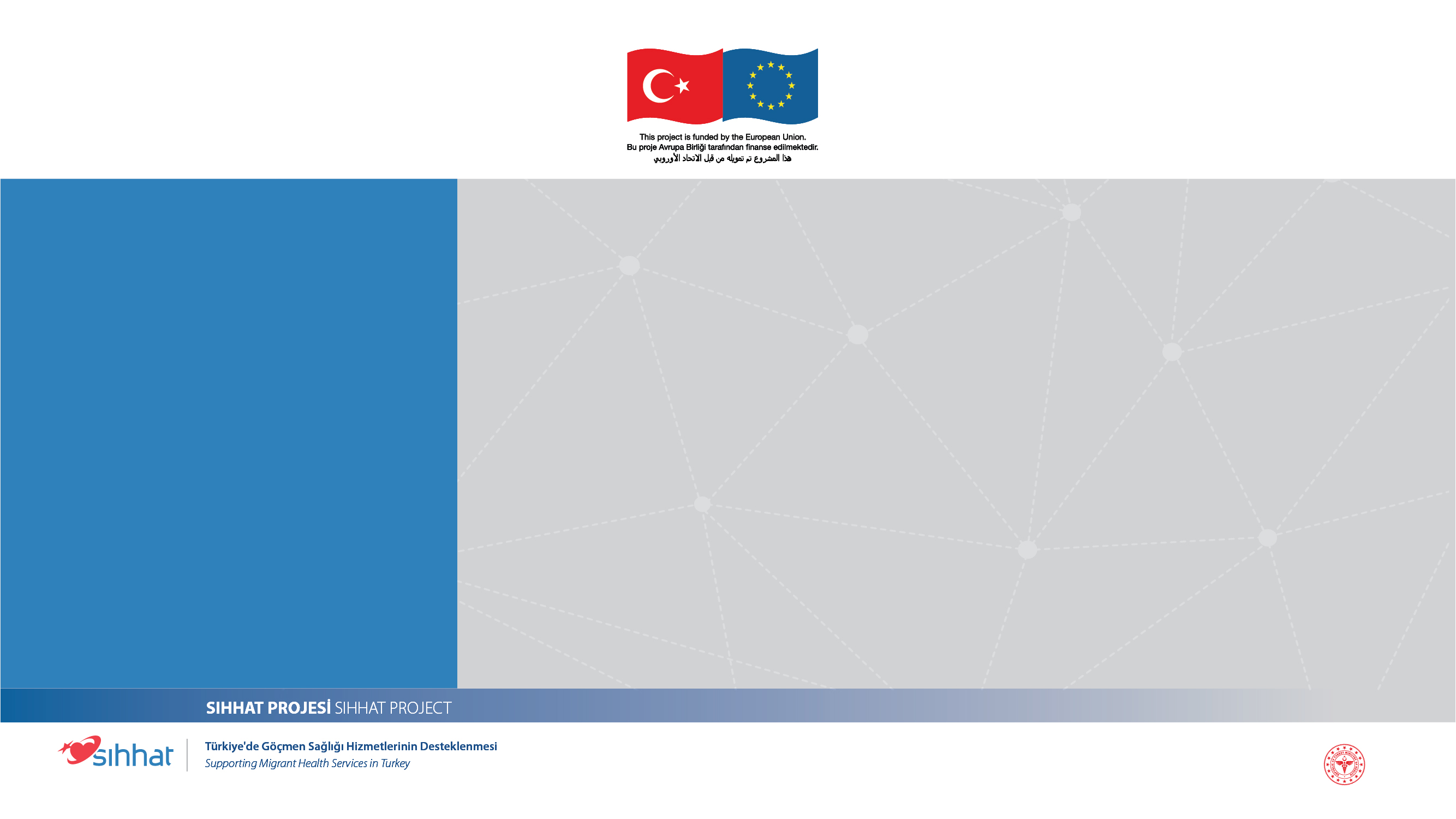 توفير خدمات الصحة النفسية والدعم النفسي والاجتماعي
في مراكز صحة المهاجرين؛ يقدم المرشدون النفسيون والأخصائيون الاجتماعيون خدمات الدعم النفسي والاجتماعي. يمكنك الحصول على الدعم من فريقنا المختص عندما تكون لديك مشكلة نفسية.
استشارات الخدمة النفسية والاجتماعية
تدريبات التثقيف الصحي
يتم تقديم التدريبات الفردية والجماعية من قبل المرشدين النفسيين والأخصائيين الاجتماعيين المختصين.
مشروع SIHHAT
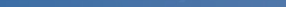 دعم الخدمات الصحية للمهاجرين في تركيا
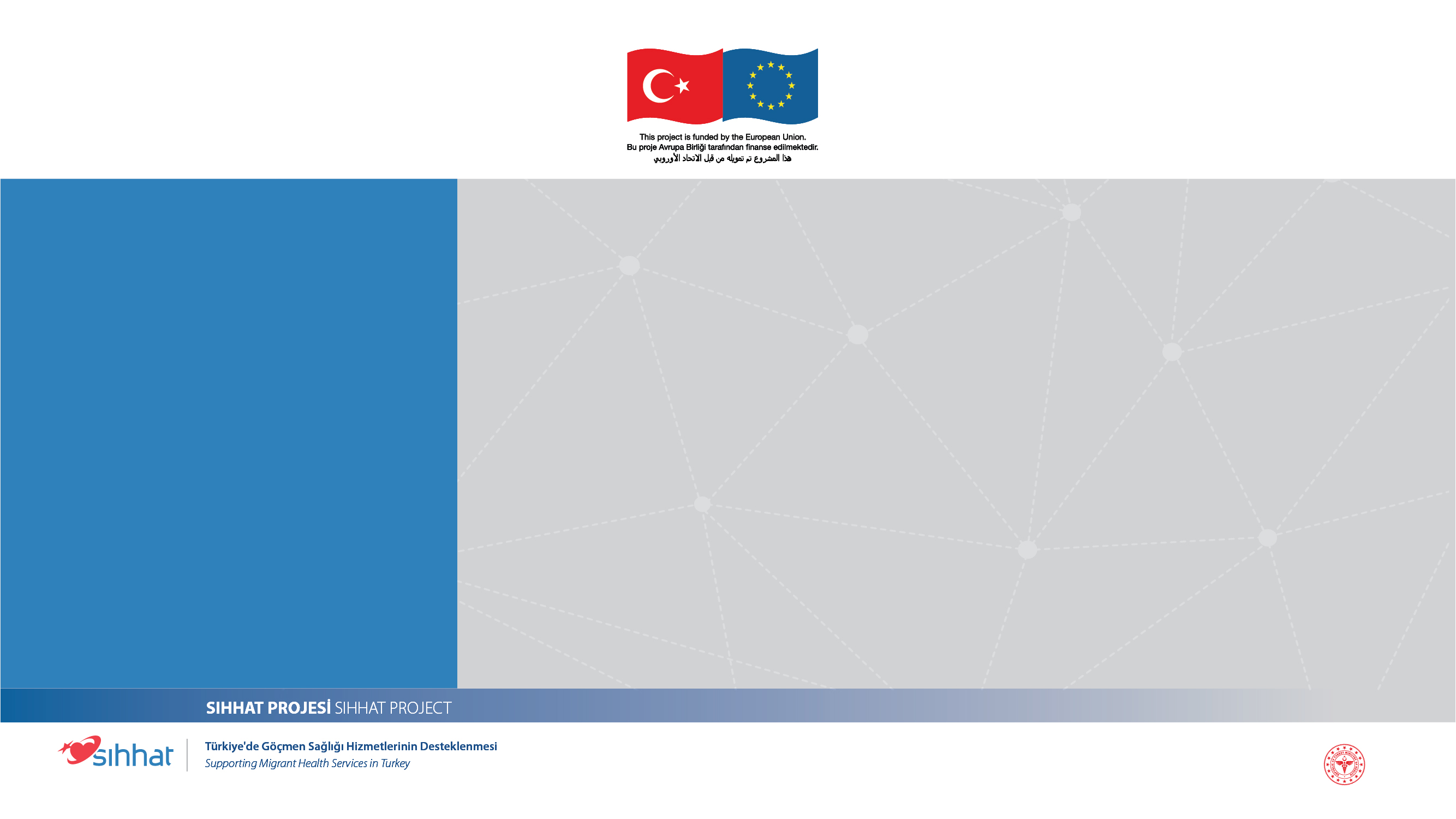 تدريبات التثقيف الصحي
يتم تقديم تدريبات التثقيف الصحي في مراكز صحة المهاجرين وفي الأماكن المناسبة (المدرسة، مركز التعليم الشعبي، الحي) بهدف تحسين سلوك البحث عن الصحة لدى المهاجرين.
يتم تقديم هذه التدريبات من قبل المرشدين النفسيين والأخصائيين الاجتماعيين والأطباء والممرضين المختصين.
مشروع SIHHAT
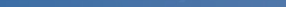 دعم الخدمات الصحية للمهاجرين في تركيا
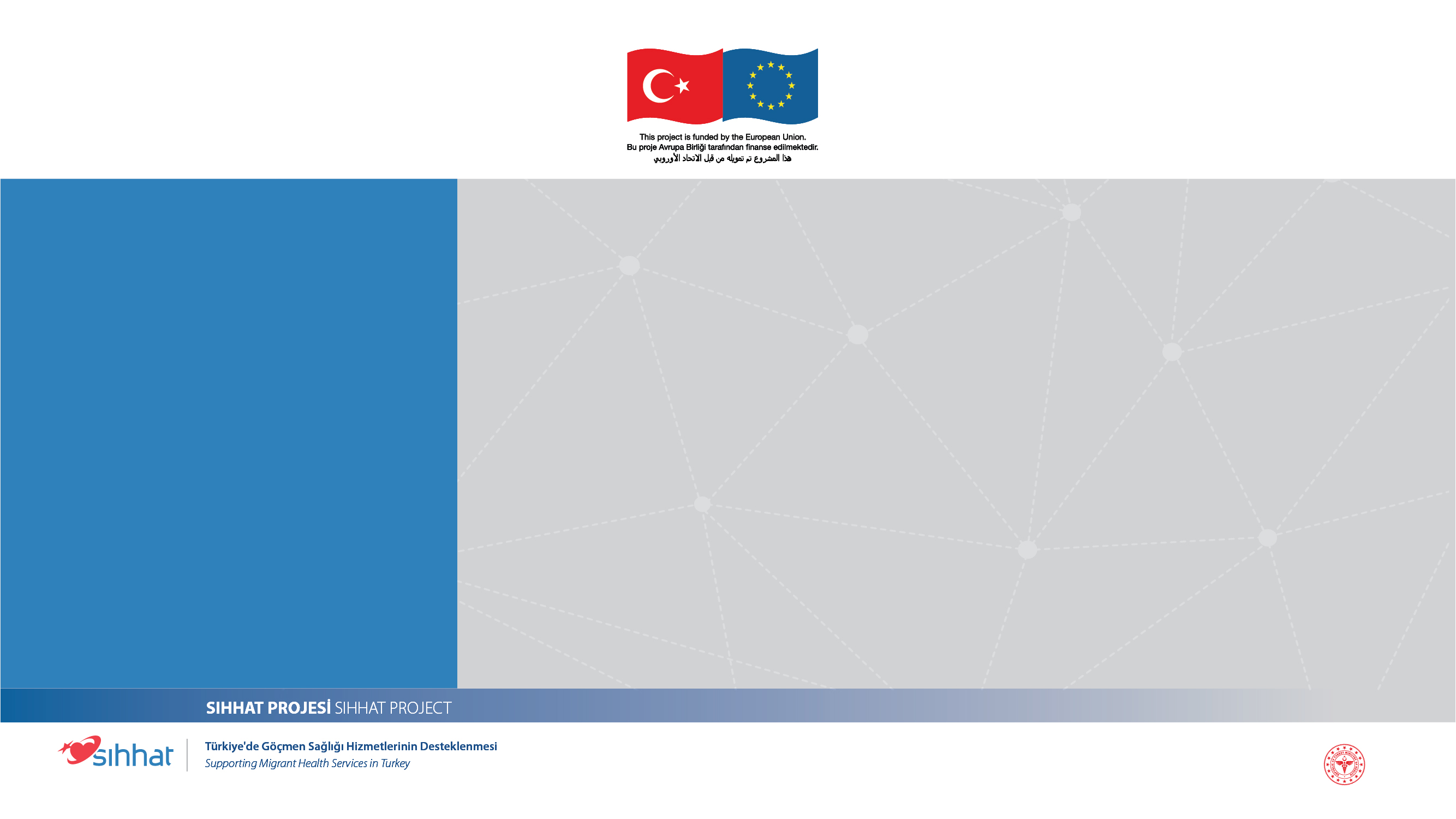 تدريبات التثقيف الصحي
النظافة والتغذية والنشاط البدني والخدمات الصحية المقدمة للمهاجرين (نظافة اليدين من أجل الأطفال، التغذية الصحية، النشاط البدني ...)
الأمراض المعدية وغير المعدية (الأمراض المنتقلة جنسياً، الأمراض المنتقلة عبر المياه والأغذية، السرطان والوقاية، التلقيح، ارتفاع التوتر الشرياني، السل، الدمل الشرقي ...)
الإدمان والصحة النفسية (التبغ والمواد الأخرى المسببة للإدمان، الصحة العنفسية لدى البالغين، مكافحة العنف المنزلي ضد المرأة، الاضطرابات النفسية والسلوكية في مرحلة الطفولة، الاضطرابات السلوكية ...)
الصحة الإنجابية ودعم الأسرة (حمل المراهقات، الصحة الإنجابية، الرعاية قبل الولادة، حوادث مرحلة الطفولة، تغذية الرضع والأطفال الصغار، متابعة الرضع والأطفال والمراهقين ...)
مشروع SIHHAT
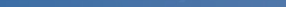 دعم الخدمات الصحية للمهاجرين في تركيا
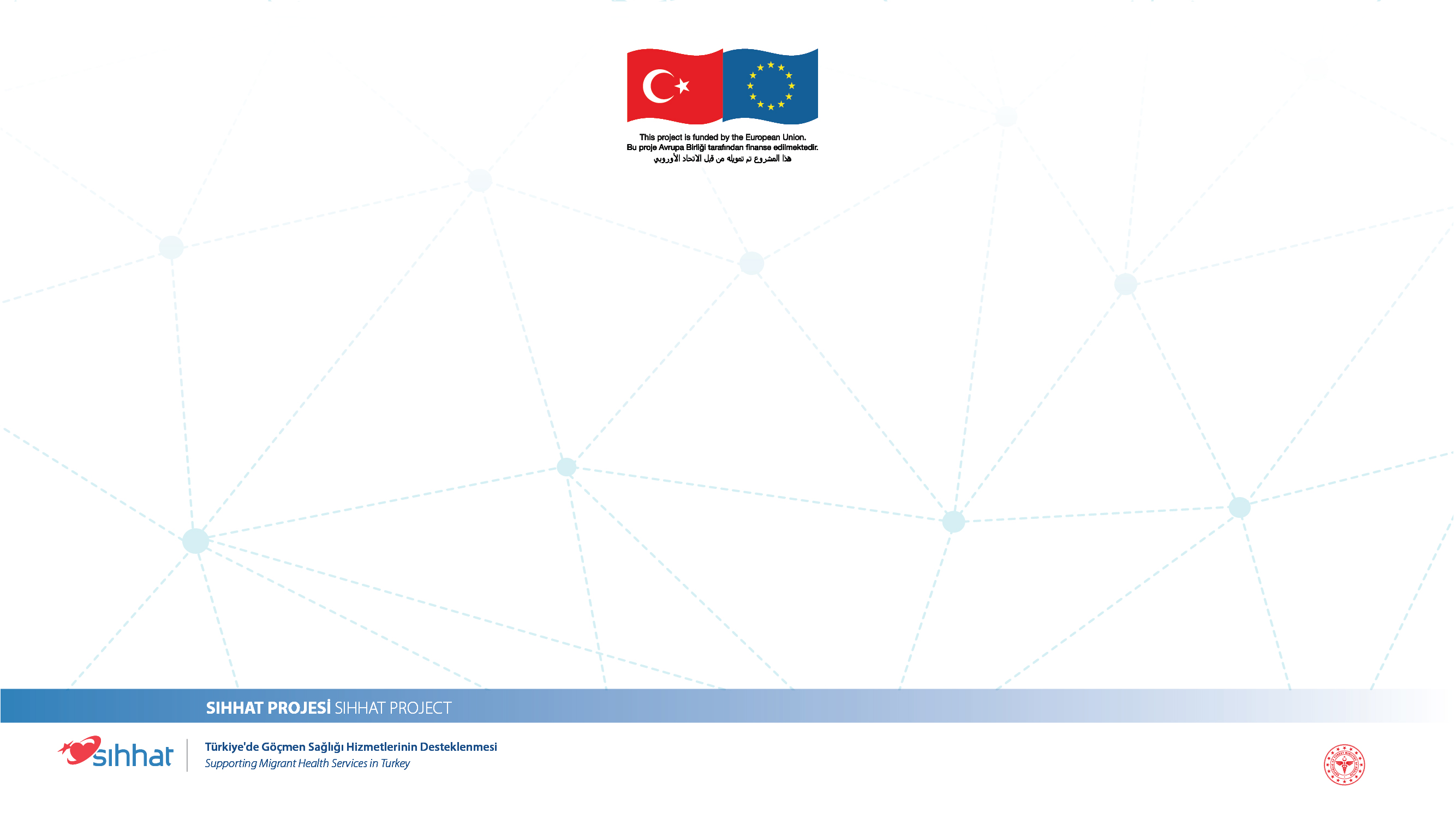 ضمن إطار هيكلية مركز صحة المهاجرين المدعم؛
يتم تقديم خدمات الطب الباطني
الأمراض النسائية والتوليد
طب الأطفال
خدمات صحة الفم والأسنان
المخبر والأشعة السينية
خدمات الدعم النفسي والاجتماعي.
LOREM İPSUM
بالإضافة إلى خدمات الرعاية الصحية الأولية
يهدف من خلال ذلك إلى زيادة الوصول إلى الخدمات وتخفيف العبء عن المشافي.
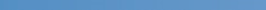 مشروع SIHHAT
دعم الخدمات الصحية للمهاجرين في تركيا
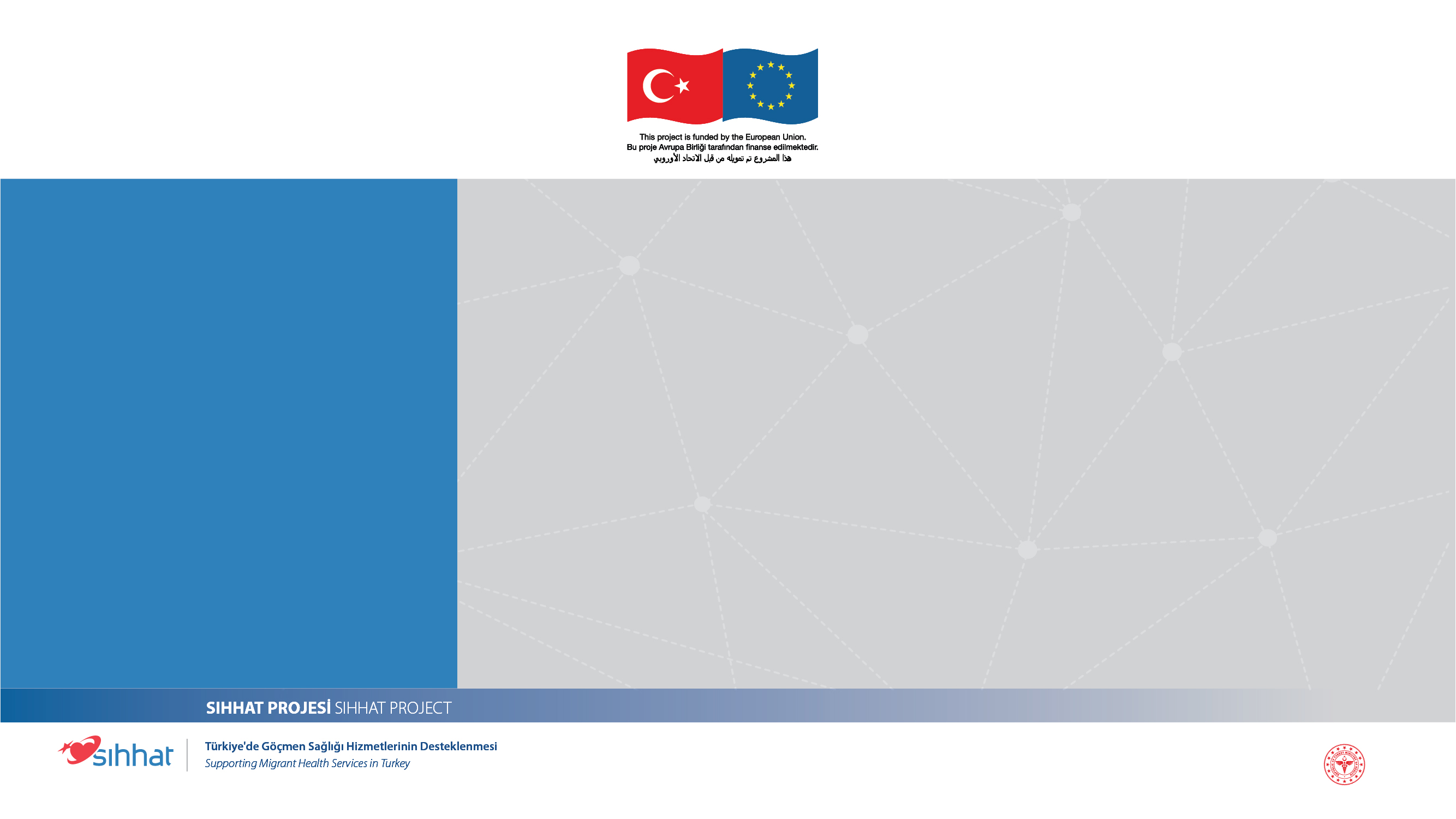 يجب الذهاب إلى المشافي العامة بعد الحصول على موعد باستخدام رقم البطاقة الشخصية عبر نظام مواعيد الأطباء المركزيMHRS  أو الاتصال بالخط 182ALO
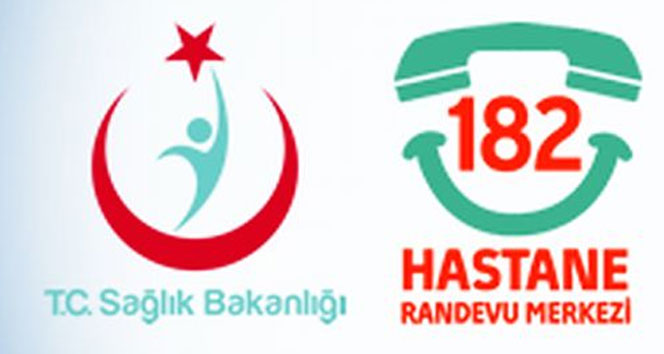 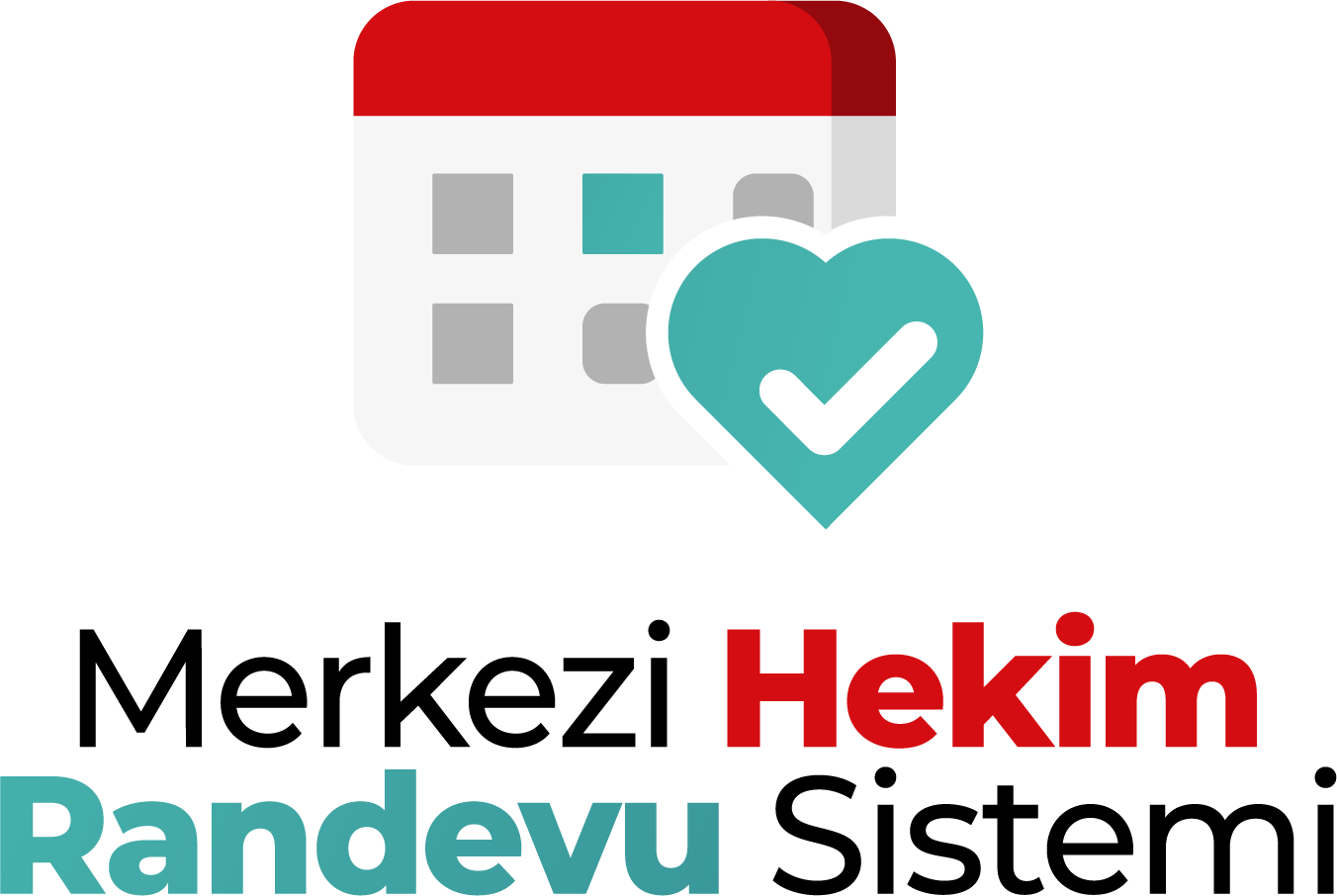 النظــــــــــــــــــــــــــــــــــــــــــام المركــــــــــــــــــــــــــــــزيلمواعيــــــــــــــــــــــــــــــد الأطبــــــــــــــــــــــــــــــــــــــاء
مركز مواعيدالمشـــــــــــــــــــــــــــــــــــــــــــــــــــــــــــــــــــــــــافي
وزارة الصحة في الجمهورية التركية
مشروع SIHHAT
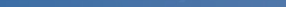 دعم الخدمات الصحية للمهاجرين في تركيا
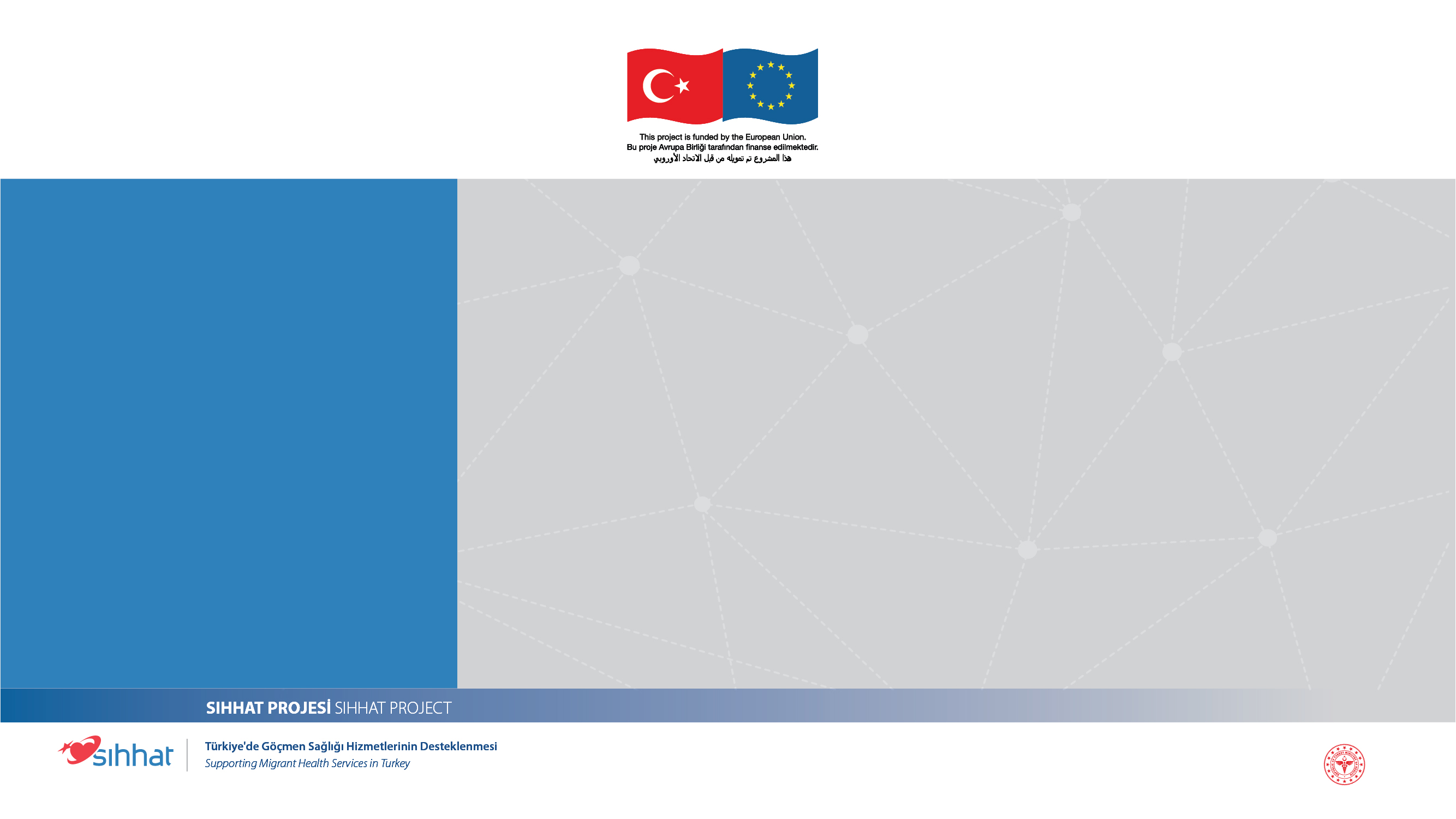 مراكز الصحة النفسية المجتمعية (TRSM)
تعمل مراكز الصحة النفسية المجتمعية كمشافٍ نهارية يتلقى فيها مرضى الأمراض النفسية المزمنة العلاج الطبي ويقضون أوقاتهم في الأنشطة التي تدعم حالة الرفاهية.
تم ضمن نطاق مشروع SIHHAT، إنشاء 10 مراكز للصحة النفسية المجتمعية (سلطان بيلي في إسطنبول، سلطان غازي في اسطنبول، إزمير، شانلي أورفة، غازي عنتاب، ماردين، كيليس، هاتاي، أضنة، بورصة). يمكن للمهاجرين الذين يعانون من اضطرابات نفسية متقدمة تلقي الخدمات في هذه المراكز مع موظفي إرشاد المرضى HYP المكلفين في هذه المراكز دون وجود حاجز اللغة.
مشروع SIHHAT
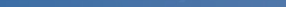 دعم الخدمات الصحية للمهاجرين في تركيا
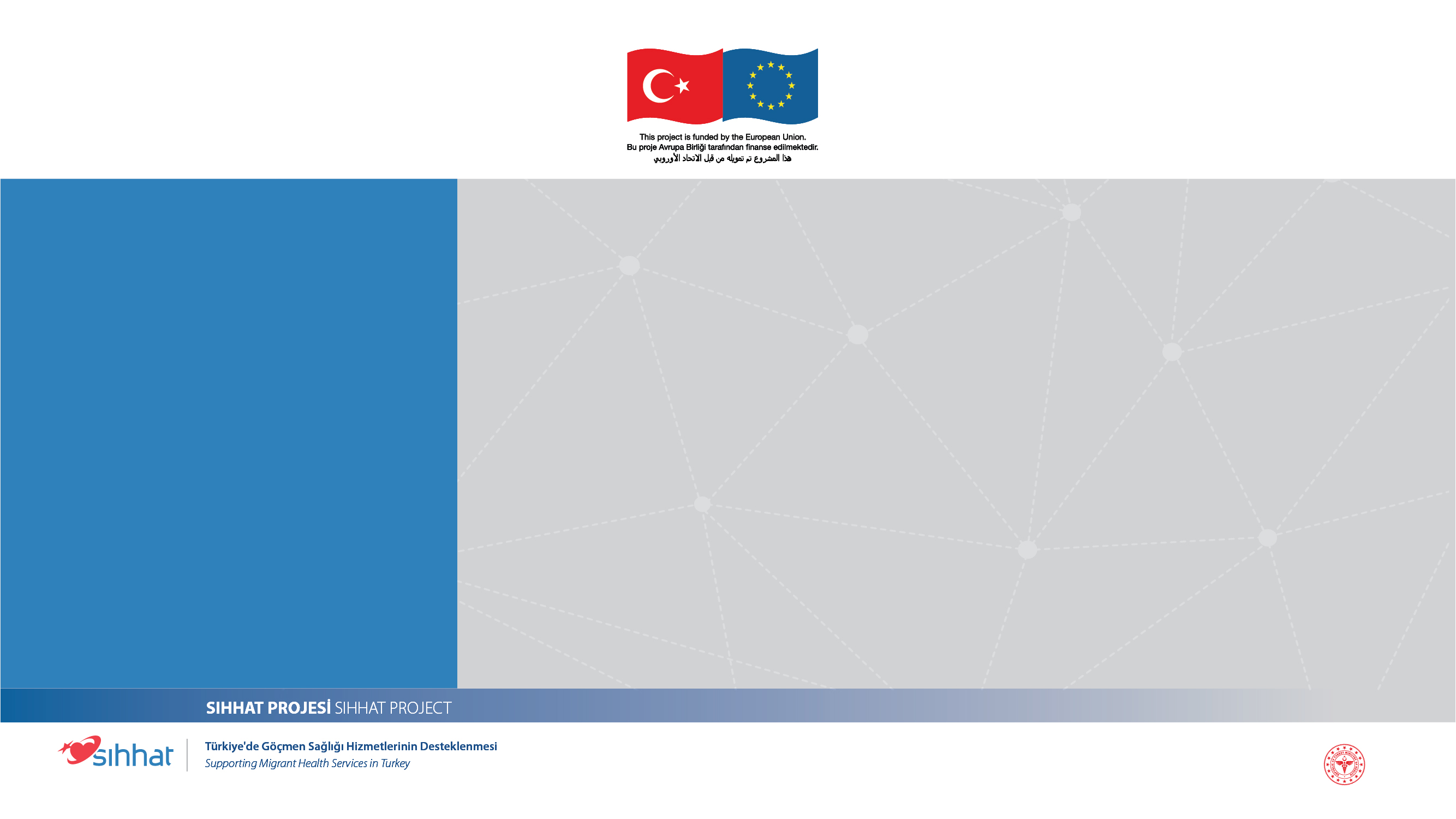 الوصول إلى المشافي الجامعية والخاصة؟
في حين يجب الوصول إلى المشافي الجامعية عبر الحصول على نموذج إحالة من مشفى عام أو مدينة طبية. إن نموذج الإحالة صالح لمدة 3 أيام في المشافي ضمن المدينة و 5 أيام في المشافي خارج المدينة. لا بد من مراجعة المشفى المُحال إليه ضمن هذه المدة.
مشروع SIHHAT
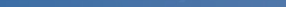 دعم الخدمات الصحية للمهاجرين في تركيا
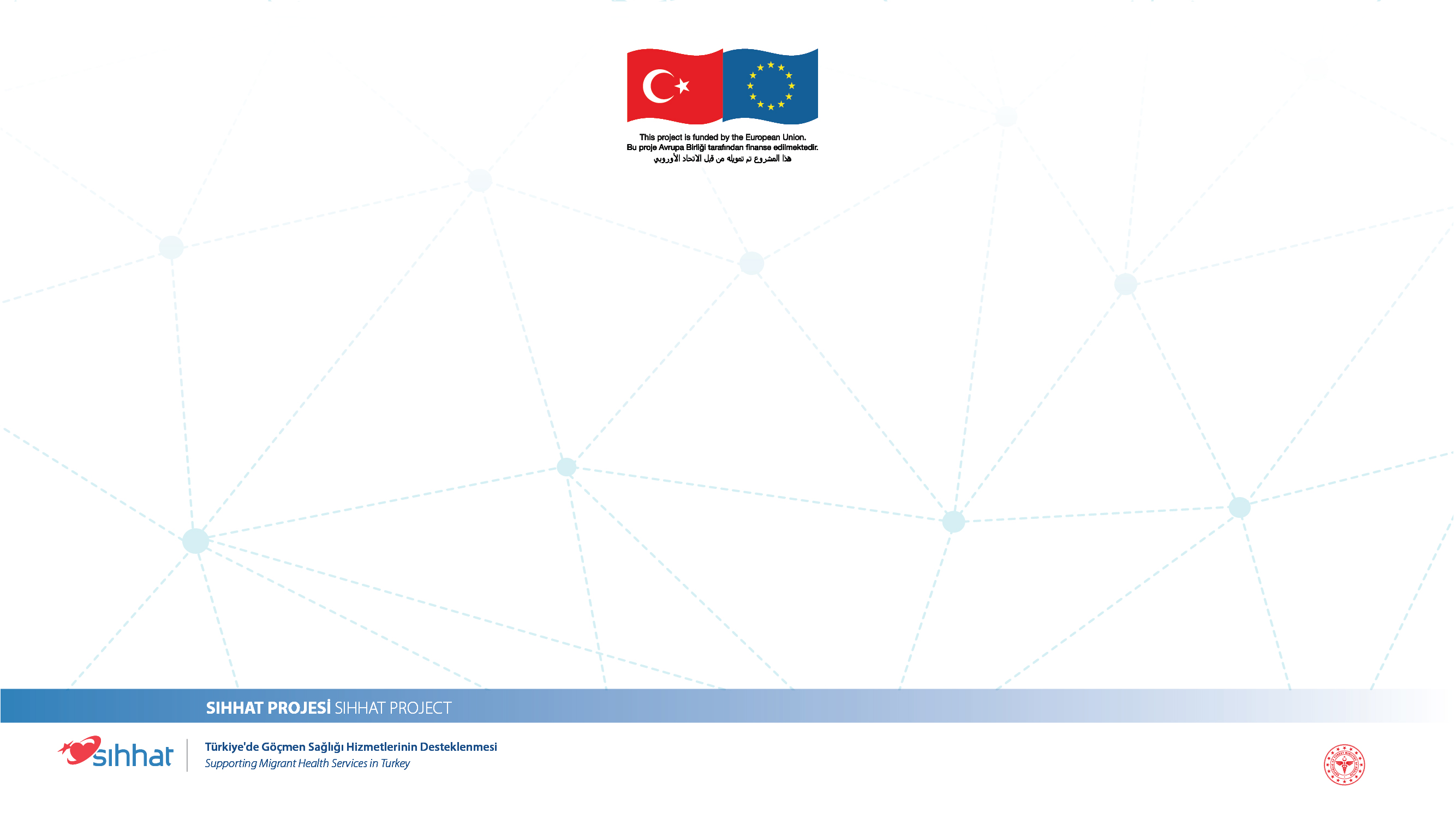 LOREM İPSUM
الوقاية خير من العلاج!
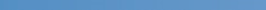 مشروع SIHHAT
دعم الخدمات الصحية للمهاجرين في تركيا